Brick pac
Total in Brick PAC Account 

	$85,469
October 17, 2023
1
Page 36   October 17, 2023
BRICK PAC
Bronze $1-249

Terry Senter, Acme Brick
Teresa Korn, Statesville Brick
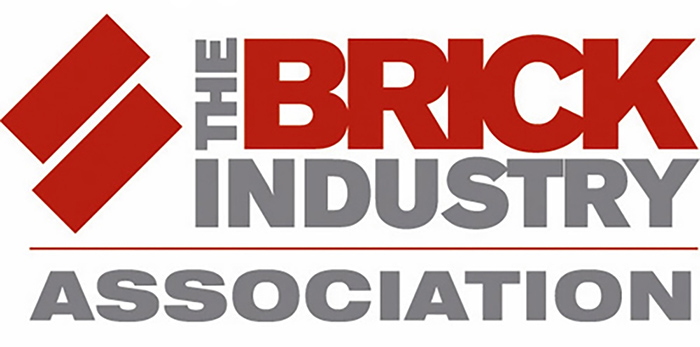 October 17, 2023
2
Page 37   October 17, 2023
BRICK PAC
Silver $250 - $499

John Faught, Acme Brick
Shawn Malarik & Ed Milliken Bowerston Shale 
Thomas Fisher, Custom Brick
Dan Green, General Shale 
Chris Meyer, Mack Brick
Kevin Light, Palmetto Brick
Sonny Rankin, Statesville Brick
William Sundquist, Whitacre Greer 
Trish Mauer, BIA
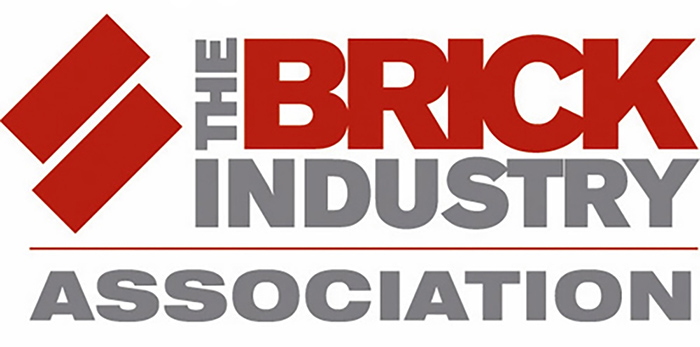 October 17, 2023
3
Page 37   October 17, 2023
BRICK PAC
Gold $500 - $999

Stan McCarthy & Norris Watson, Acme Brick
Brad Belden, Belden Brick 
Todd Belden, Belden Brick & Supply 
Kathy Koenig, Church Brick
Thomas Fisher, Custom Brick
Gary Judd & Ryan Parker, Endicott Clay  
Corky Clifton & Scott Miracle, General Shale 
Davis & Denson Henry, Henry Brick
Don Sackett, Interstate Brick
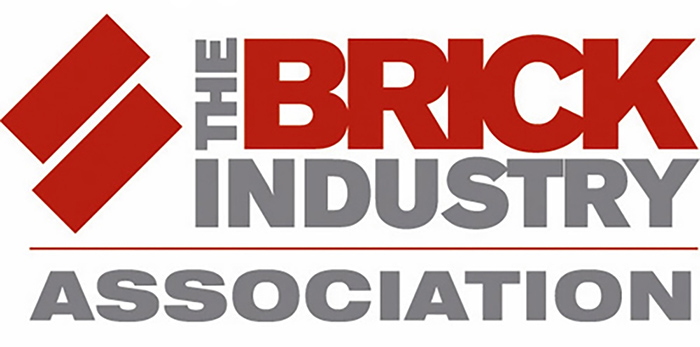 October 17, 2023
4
Page 38  October 17, 2023
BRICK PAC
Gold $500 - $999
Mike Kaiser, Kansas Brick
John Bliss, Lampus 
Garrett Hopper, MG Brick
Chase Alvord, Zach Alvord, Forrest Green, Willard Green & Larry Tarver,	North Georgia Brick
Brett Packer, Packer Brick
Robert Maner, Red River Brick
Kenny Thompson, South Alabama Brick 
Scott Parechanian, Spaulding Brick
Lincoln & Renae Andrews, Stiles and Hart Brick
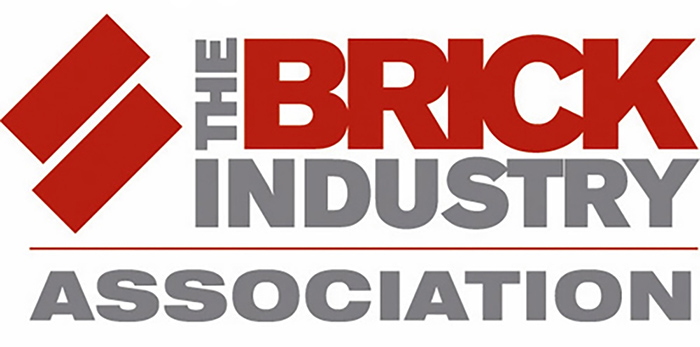 October 17, 2023
5
Page 38  October 17, 2023
BR
BRICK PAC
Platinum $1,000 + 

Doug Wetzel, Abbey Hart 
Ed Watson, Acme Brick
Bob Belden, Belden Brick 
Joe Rice, Belden Tri-State 
William Chapman, Jr., Clay Ingels 
Jim Stradley, Division 4
Andy Hall, Kevin Ham & Charles Smith, General Shale
Corey Schultz, Hebron Brick
John Hanning, Henry Brick
Wayne McBee, J&J Brick
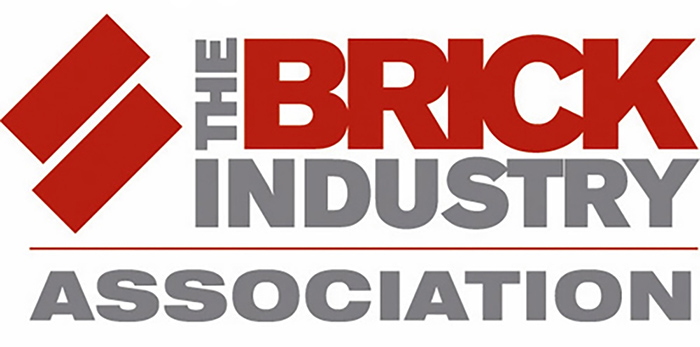 October 17, 2023
6
Page 39  October 17, 2023
BR
BRICK PAC
Platinum $1,000 + 

Dennis Calander, Metro Brick
John Alvord, North Georgia Brick
Josh Higgins, Pacific Clay
Andy Rogers, Palmetto Brick
Michael Chadwick, Riverside Brick and Supply
William Thompson, South Alabama Brick 
Mike Foster, Statesville Brick
Charles Taylor, Taylor Clay
Ray Leonhard, BIA 
Joseph Casper, BIA
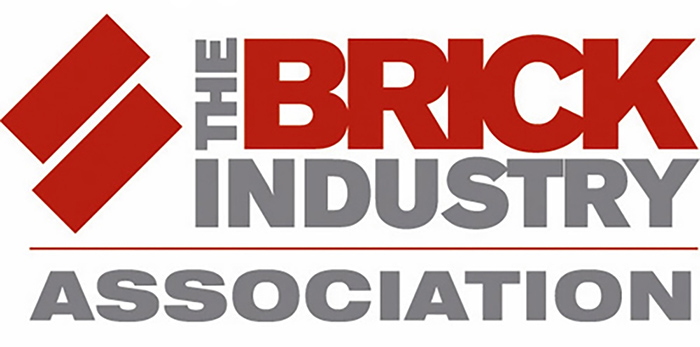 October 17, 2023
7
Page 39  October 17, 2023